«Экономия ресурсов и ответсвенного потребления»
Акция рынок бесценного и бесплатного
За последние 30 лет человечество потратило треть имеющихся на Земле ресурсов. С каждым годом потребление ресурсов увеличивается на 1,5%.Поэтому такое важное значение приобретает экономия природных ресурсов, поиски альтернативных ресурсов, вторичная переработка сырья, повторное использование отходов
С каждым годом население выбрасывает все больше упаковок, покрышек, бытовой техники. Сегодня вопрос о повторном использовании отходов вновь поставлен на повестку дня. «Вторая жизнь» отходов помогает сберечь значительное количество сырья и энергии
У девушки верхняя часть платья изготовлена из вышедшей из строя клавиатуры
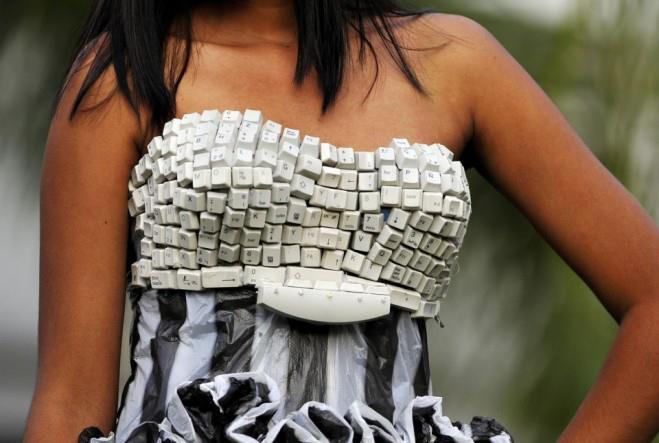 Интересное применение пластиковым бутылкам нашли  в городе Рубе, Франция. Из них построили в парке вот такие шарообразные комнатки для свиданий
Модель глобуса, созданная из пластиковых бутылок
Куда девать огромное количество вувузел (африканская дудка)?Из них сделали оригинальные светильники
Оригинальная беседка построена из стеклянных бутылок
Жестяных банок ежегодно образуется сотни тысяч тонн.
Интересная инсталляция в Сиднее – елка из старых велосипедов
Тигр, сделанный из всего подряд. Он принимал участие в параде в китайский Новый год в Сиднее